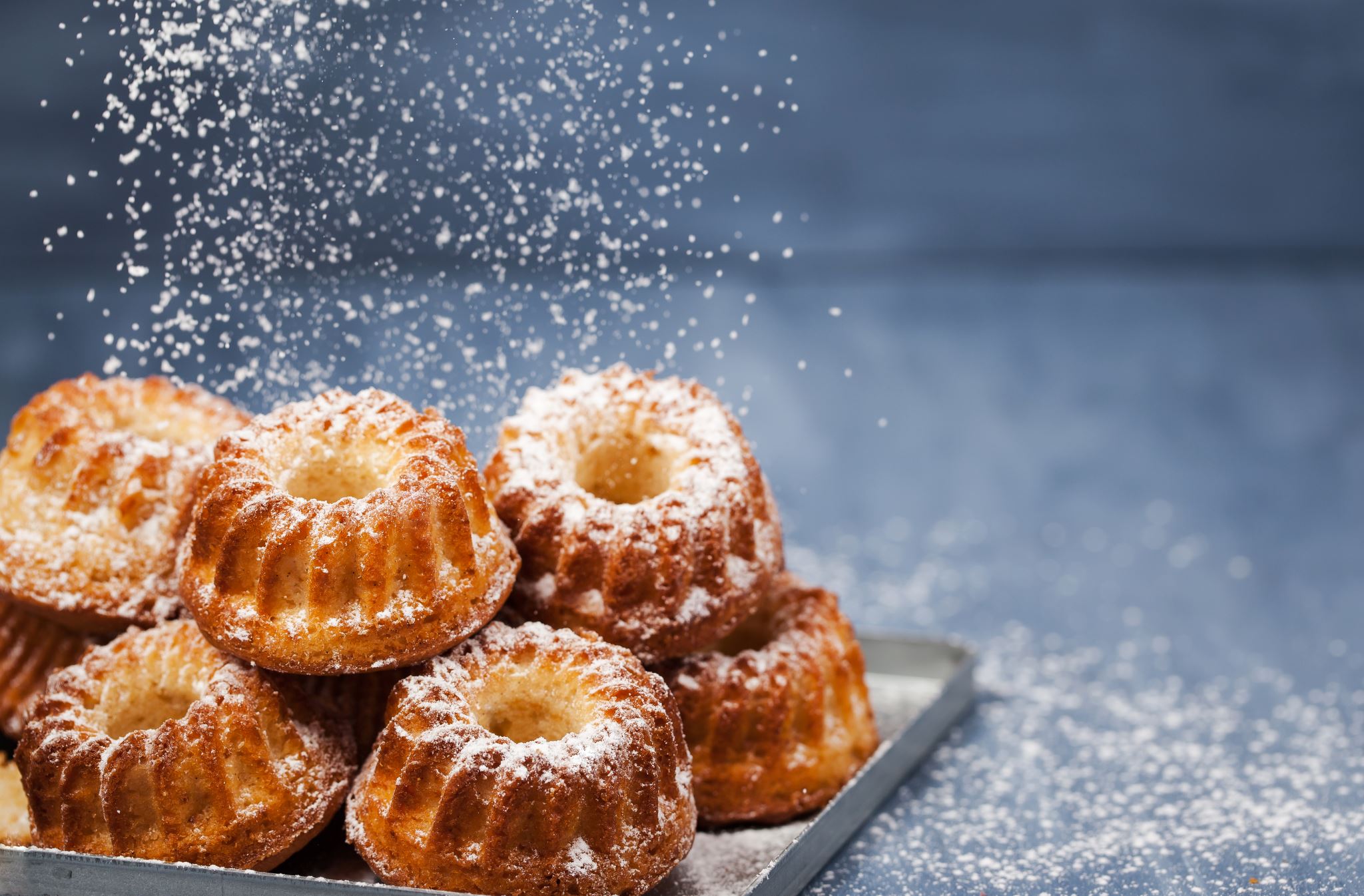 My favourite  food.
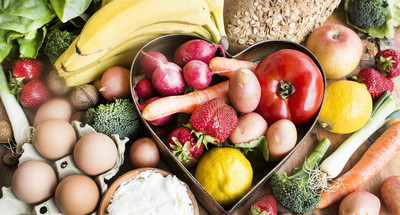 Healthy food in my life!!!!
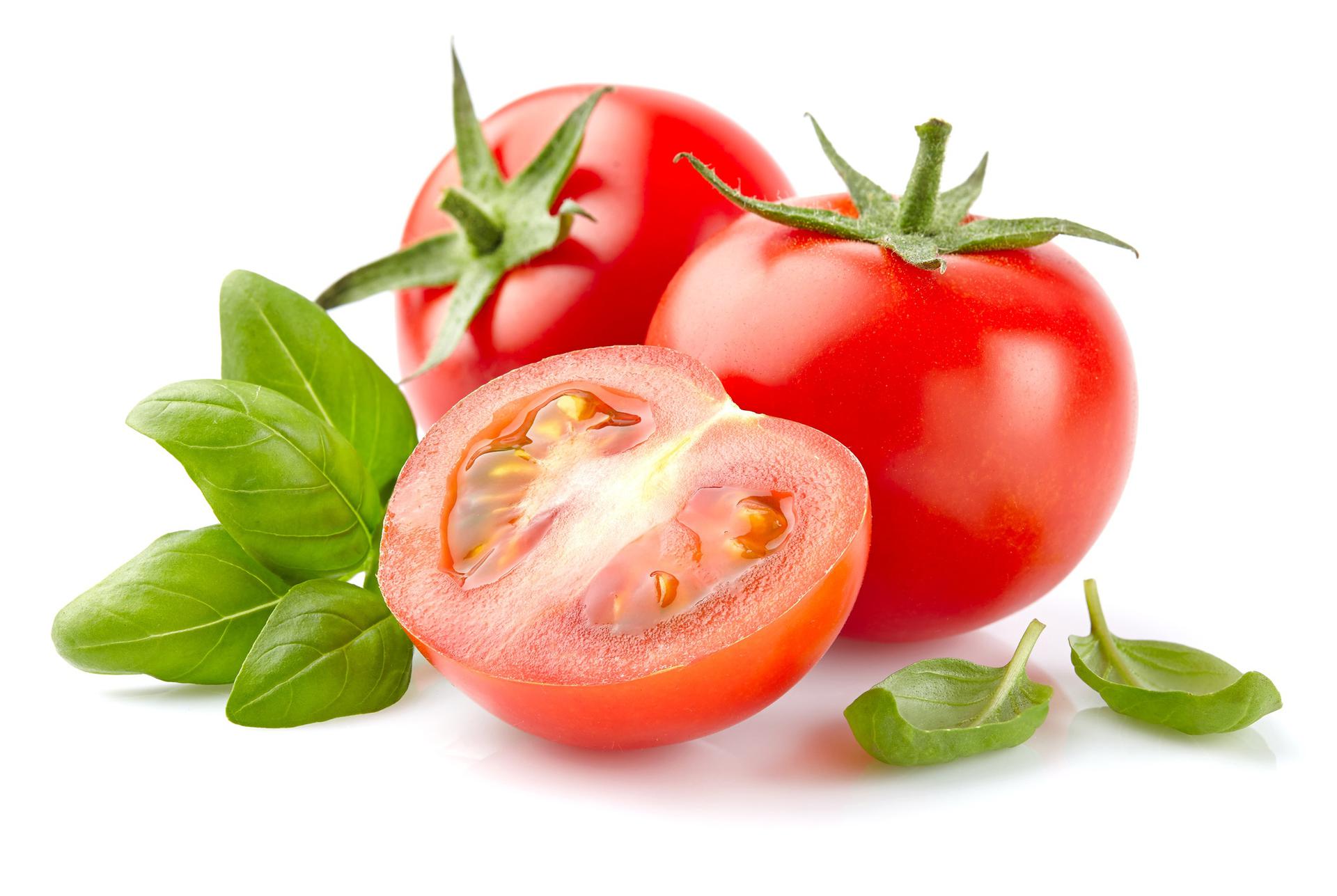 Pomidor
Tomato
Ziemniak
Potato
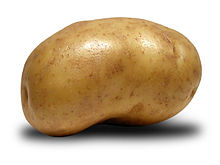 Marchewka
Carrot
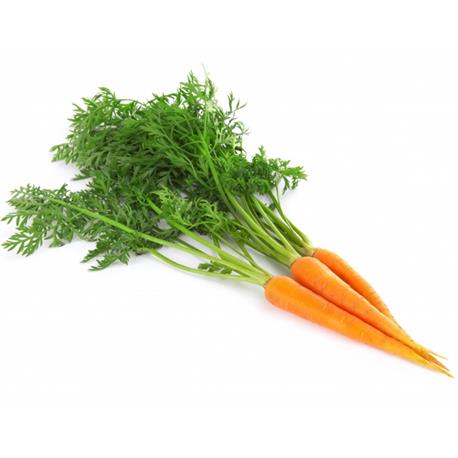 Jabłko
Apple
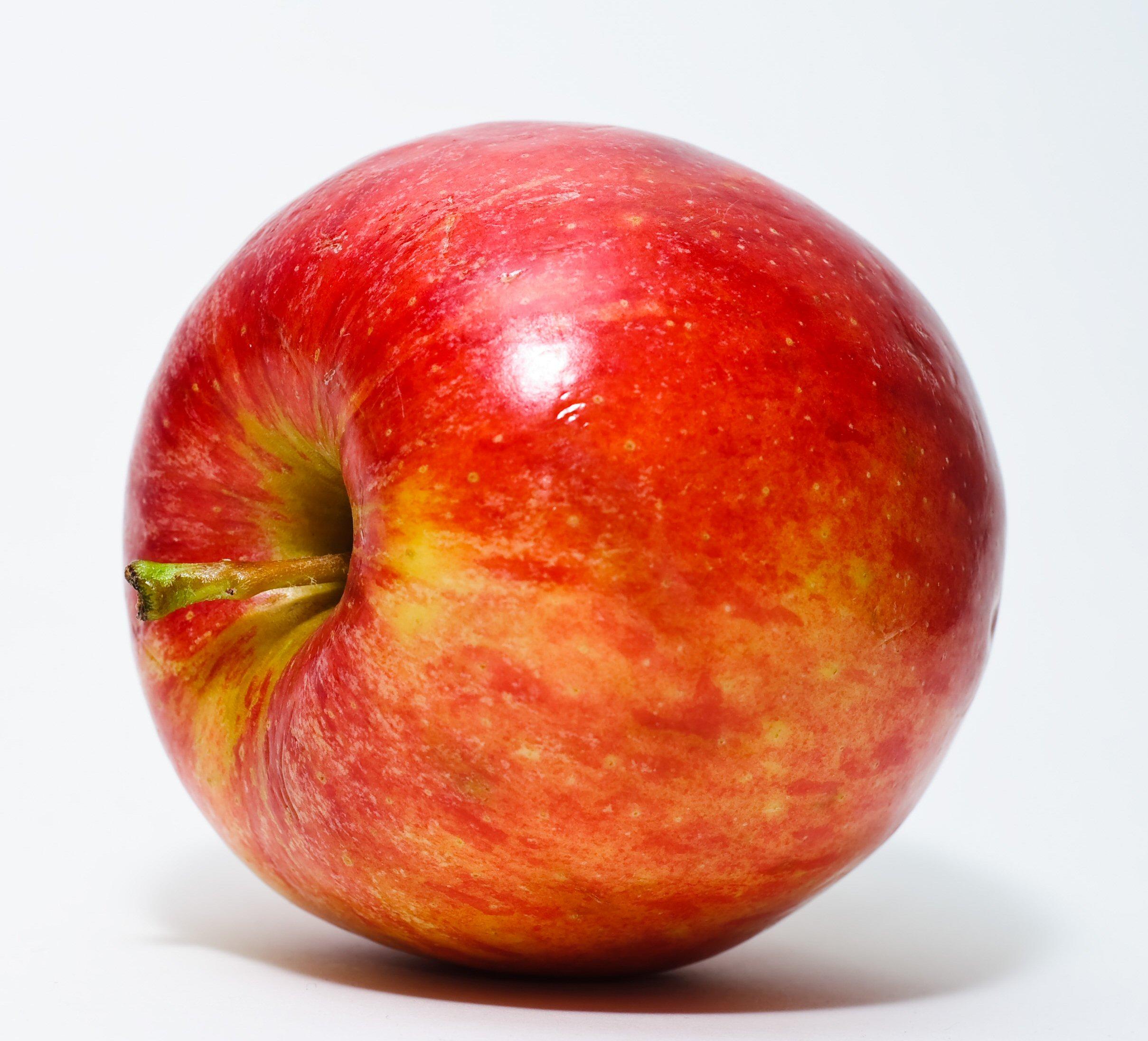 Cytryna
Lemon
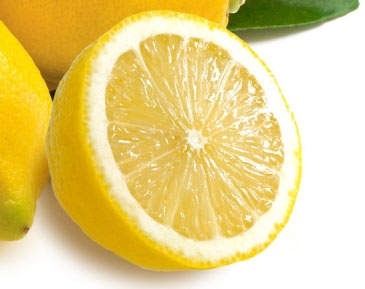 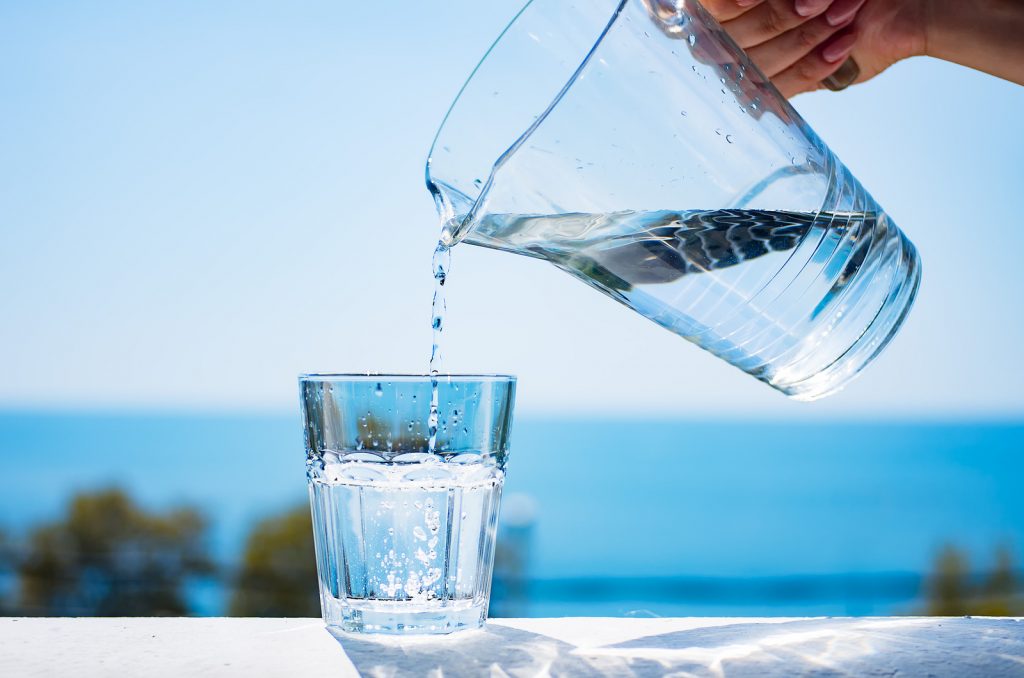 Woda
Water
Gruszka
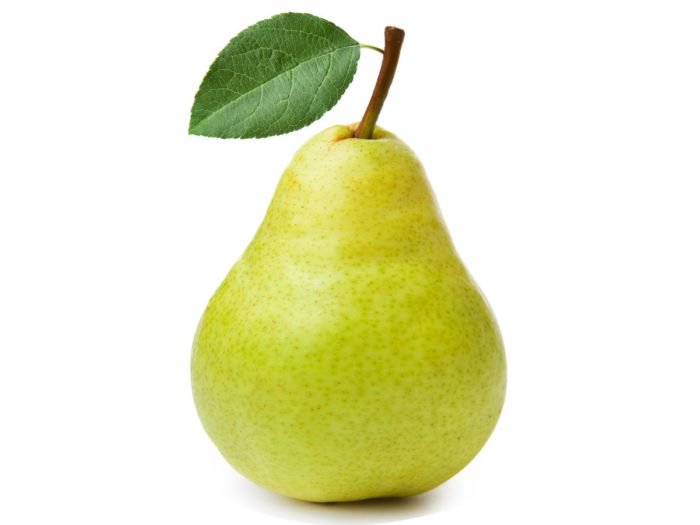 pear
Banan
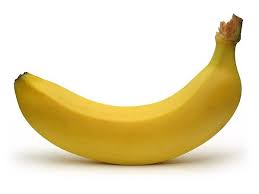 banana
Kiwi
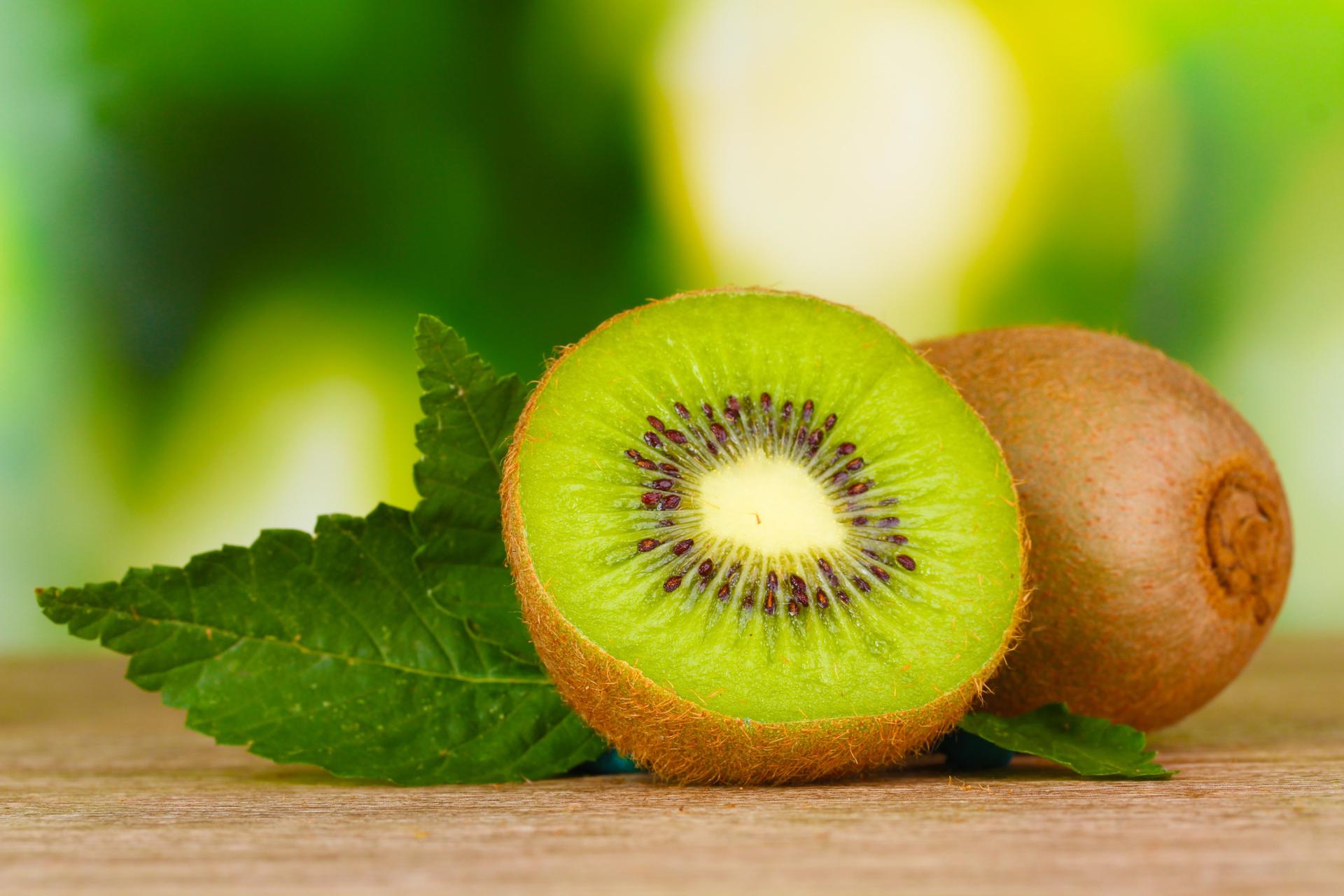 kiwi
Ogórek
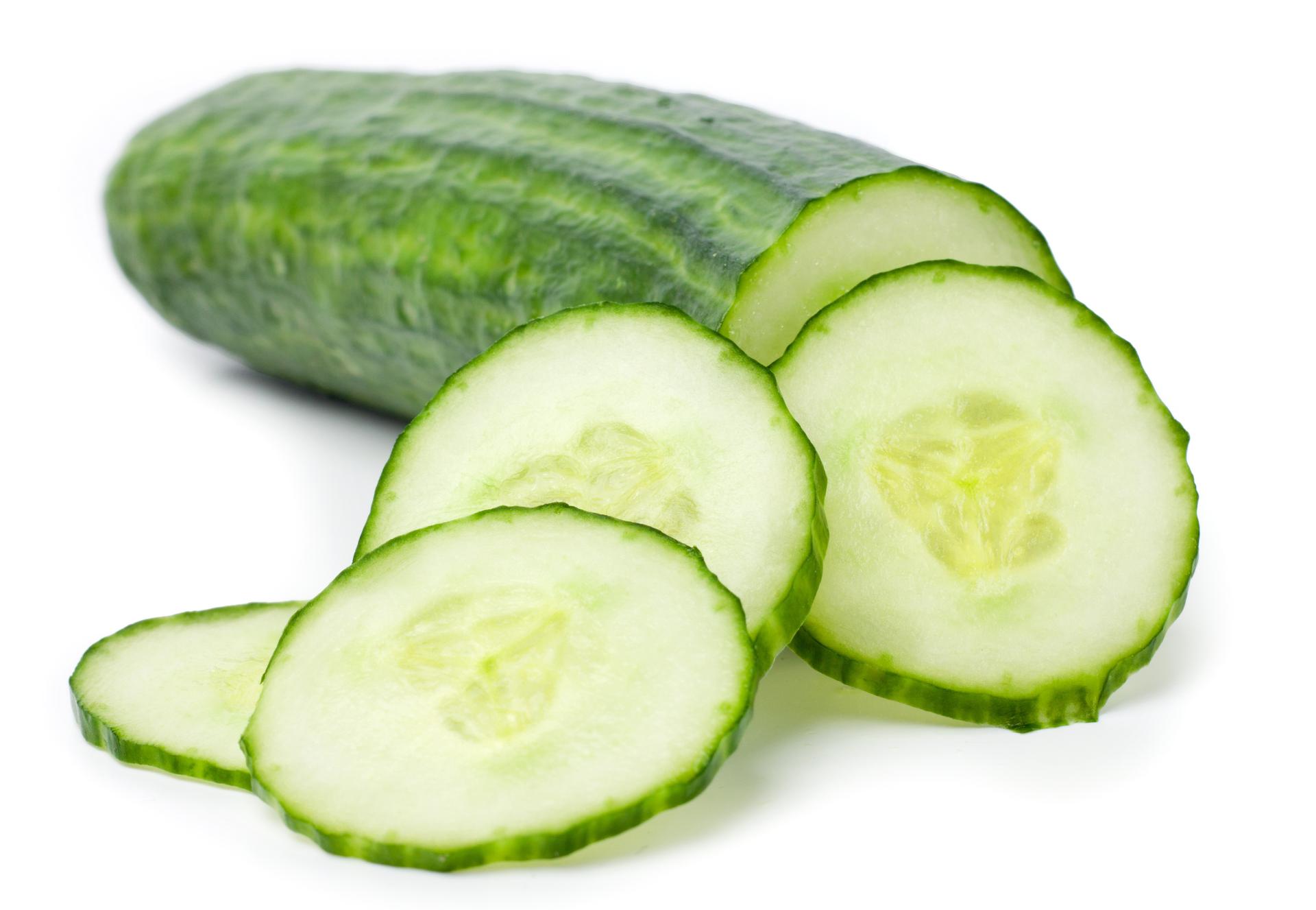 Cucumber
Papryka
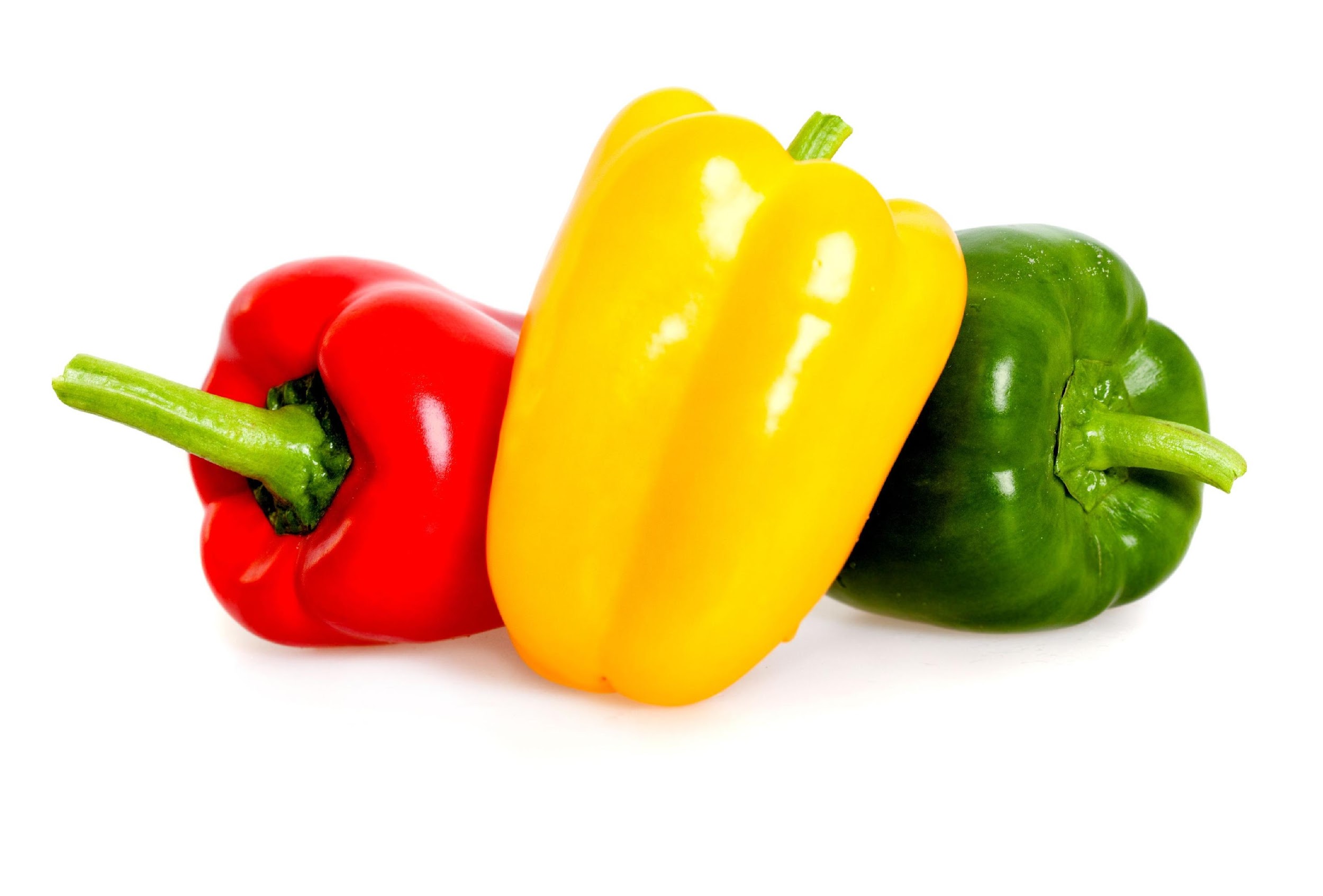 pepper
Truskawki
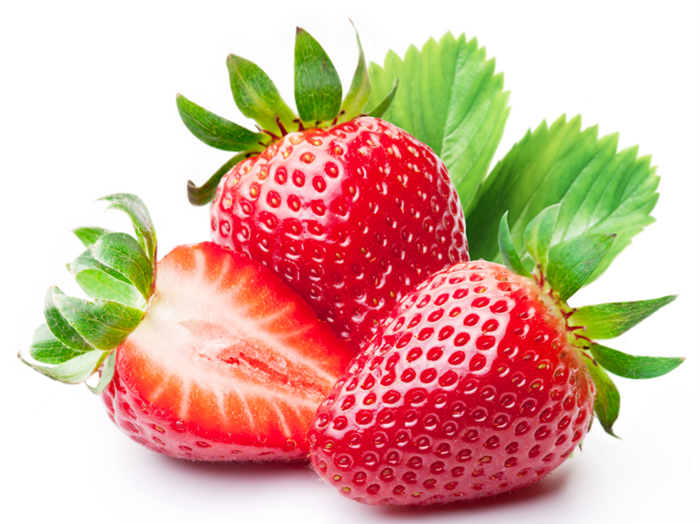 Strawberry
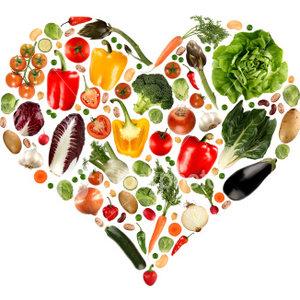 Thank you for watching my presentation 
       Julia